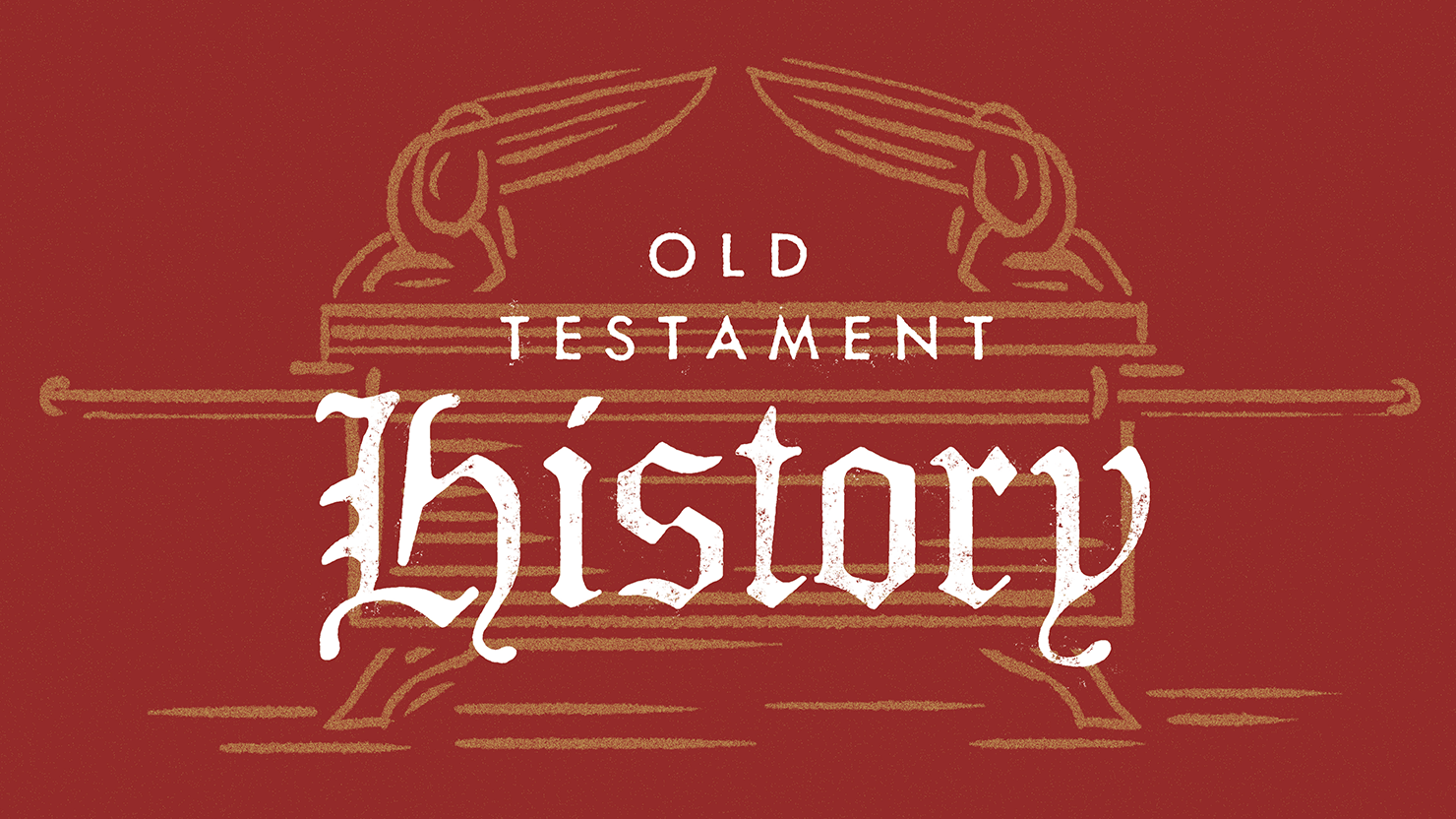 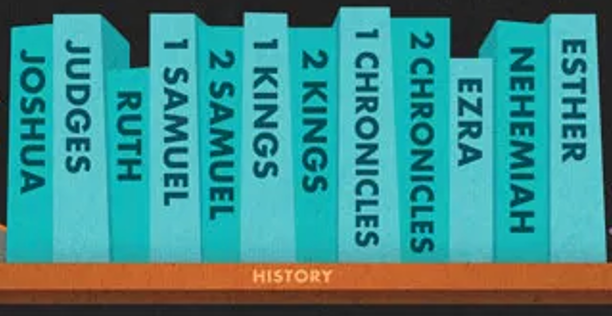 Purposeful stories retelling historical events
3
4
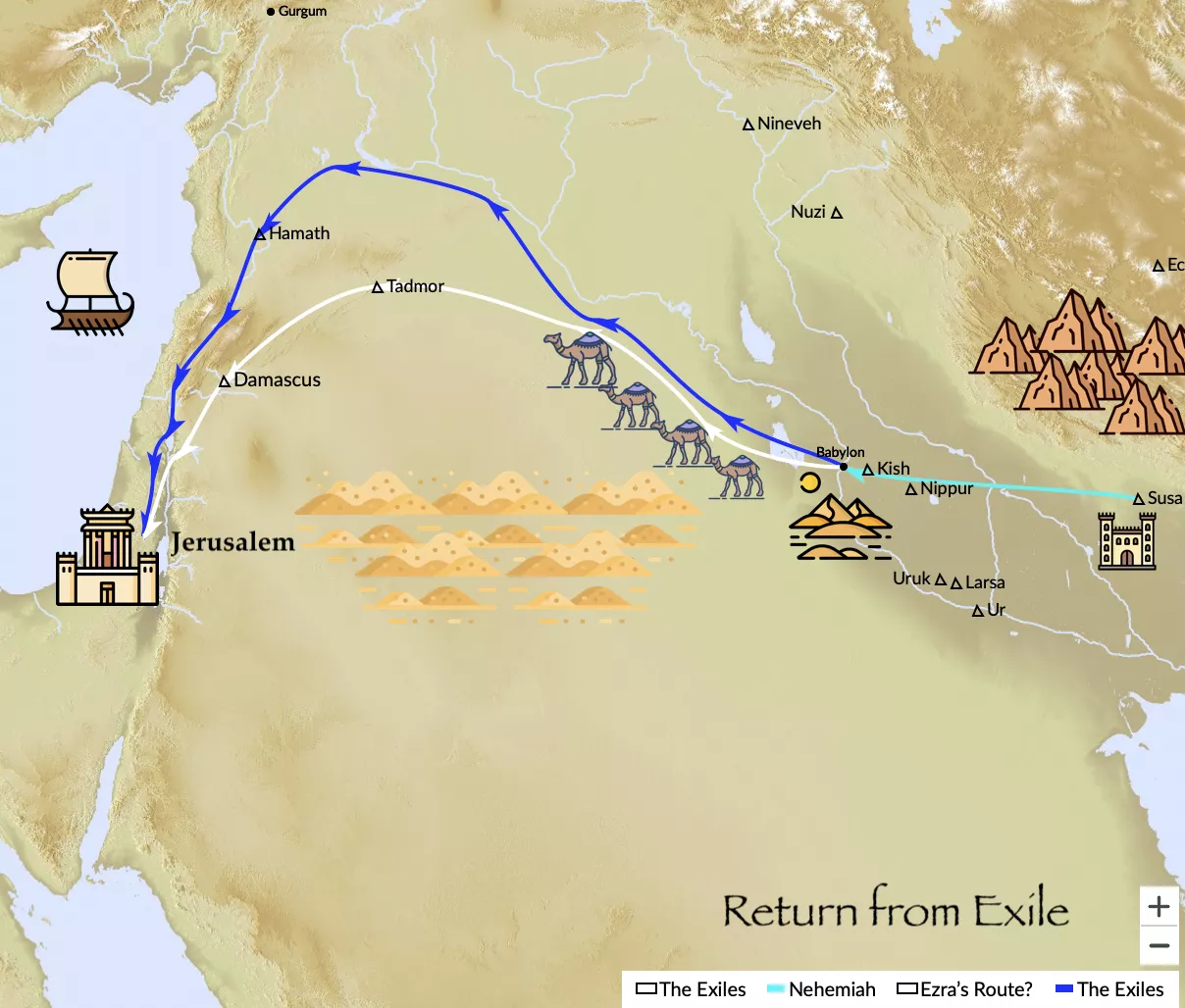 5
6
EZRA 1:1-5
In the first year of King Cyrus of Persia,  the Lord fulfilled the prophecy he had given through Jeremiah.  He stirred the heart of Cyrus to put this proclamation in writing and to send it throughout his kingdom:
 This is what King Cyrus of Persia says:
The Lord, the God of heaven, has given me all the kingdoms of the earth. He has appointed me to build him a Temple at Jerusalem, which is in Judah. 
Any of you who are his people may go to Jerusalem in Judah to rebuild this Temple of the Lord, the God of Israel, who lives in Jerusalem. And may your God be with you! 
Wherever this Jewish remnant is found, let their neighbors contribute toward their expenses by giving them silver and gold, supplies for the journey, and livestock, as well as a voluntary offering for the Temple of God in Jerusalem.
Then God stirred the hearts of the priests and Levites and the leaders of the tribes of Judah and Benjamin to go to Jerusalem to rebuild the Temple of the Lord.